Municipalities* reporting suspected cases of measles and rubella
Central America countries, 2020-2021**
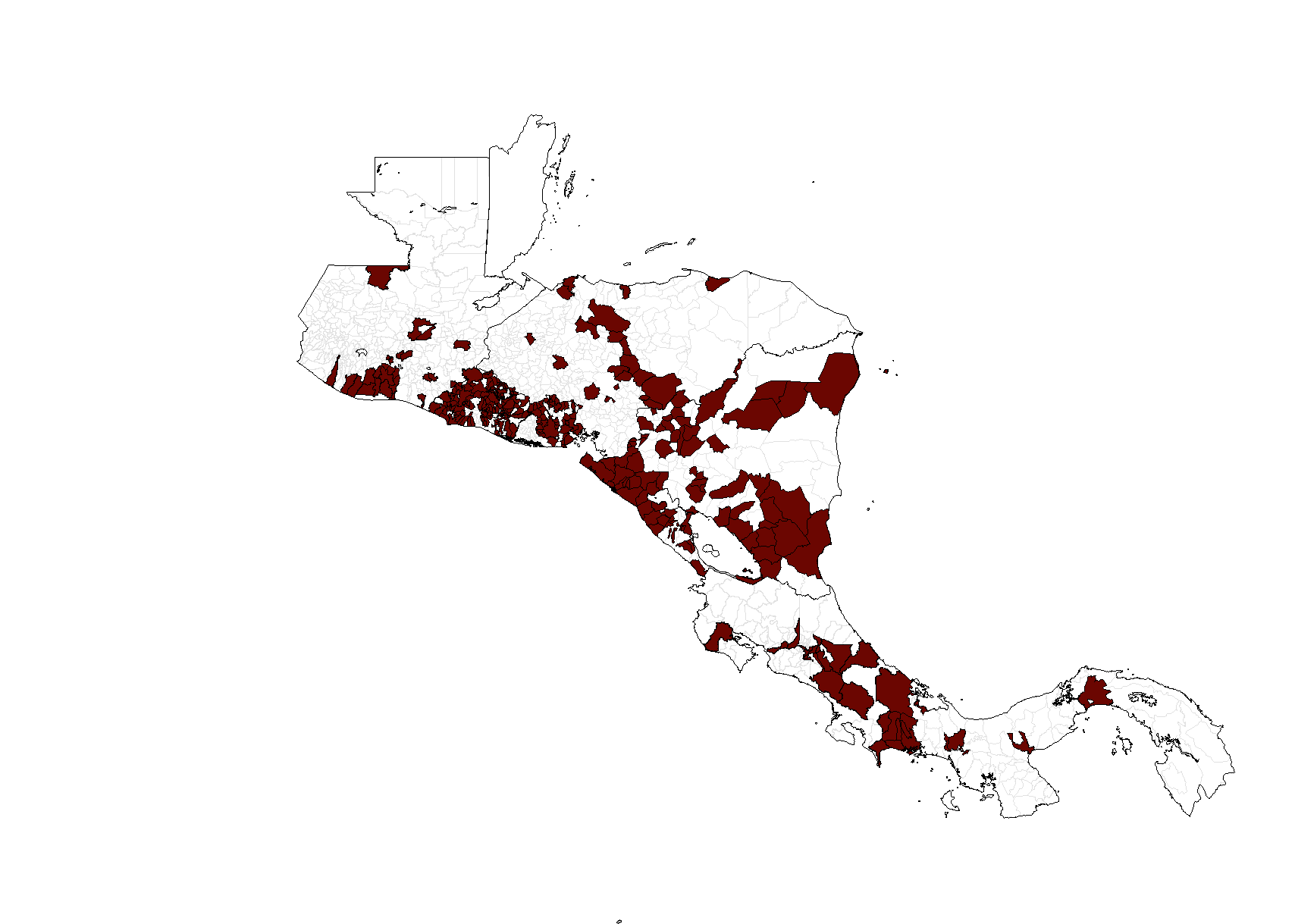 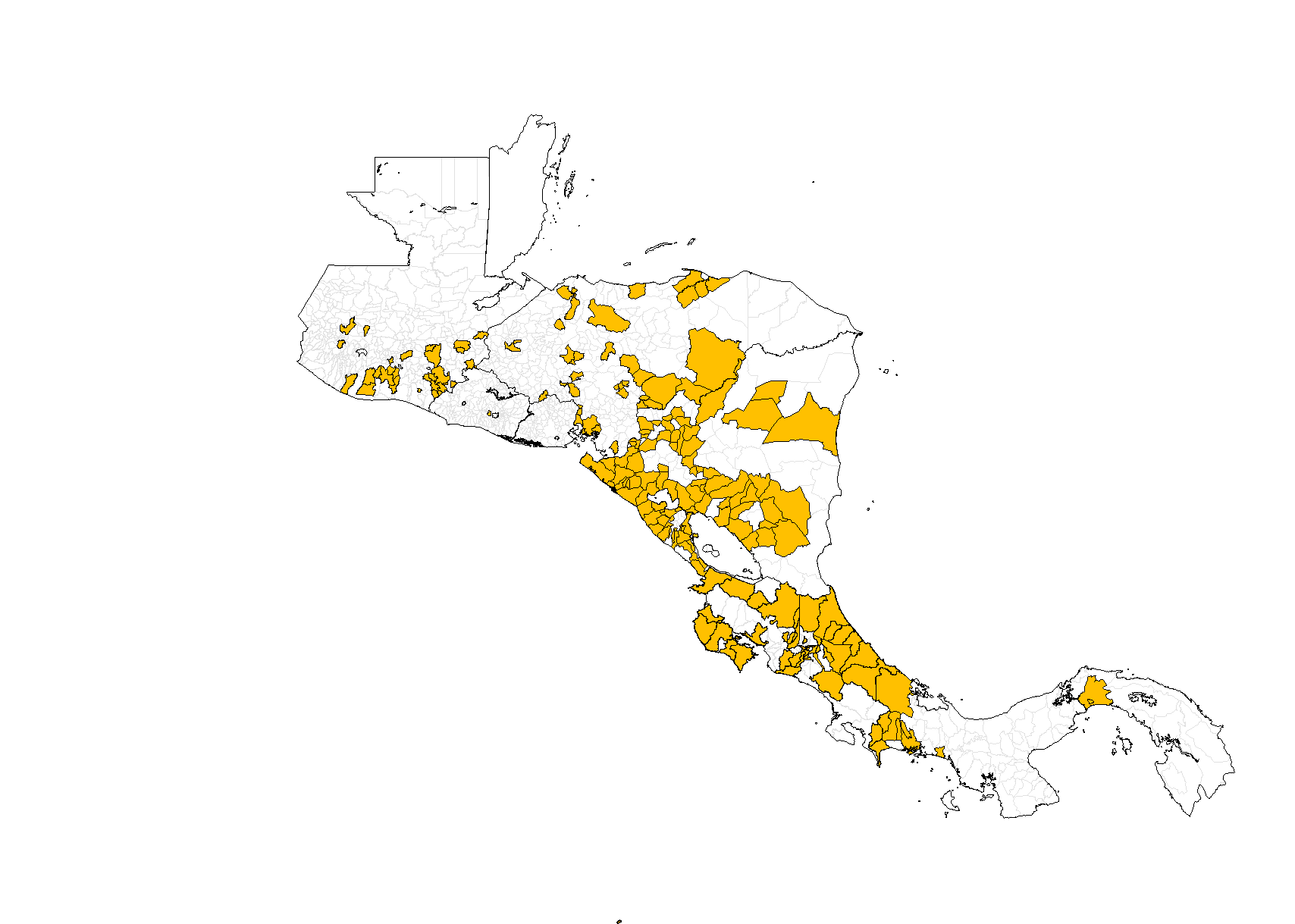 2021
N=366
(30%)
2020
N=225
(19%)
In 2020 and 2021, 81% and 70% of municipalities did not report suspected cases. This high proportion of silent municipalities is mainly due to the COVID-19 pandemic.
* Some municipalities did not match the geocode used to develop this map.
**Data as of 12 August 2022.
Source: Integrated Surveillance Information System (ISIS)